Name: 					RI.K.7
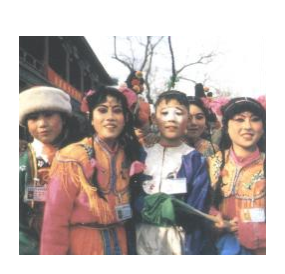 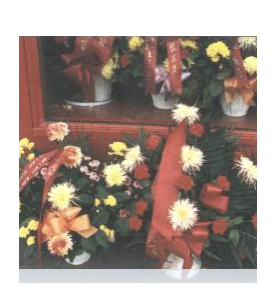 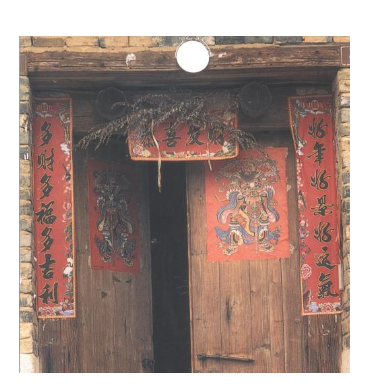 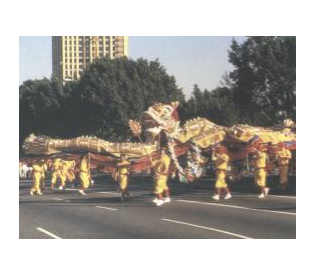 2
Groups of people dress up in long dragon costumes and dance through the streets.
1
Open the doors and windows.  It’s Chinese New Year!
1
Open the doors and windows.  It’s Chinese New Year!
2
Groups of people dress up in long dragon costumes and dance through the streets.
3
Families clean their houses before the new year.  They decorate their homes with flowers.
3
Families clean their houses before the new year.  They decorate their homes with flowers.
4
On New Year’s Day, there are festivals in every Chinese community
4
On New Year’s Day, there are festivals in every Chinese community.